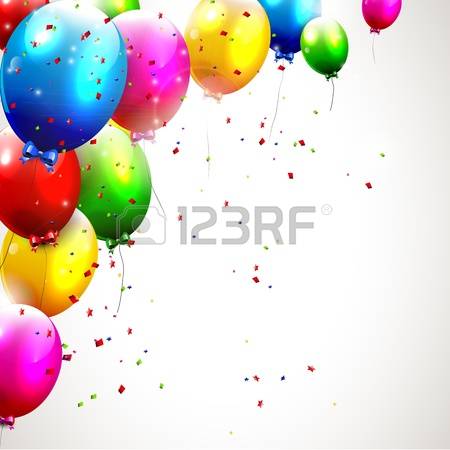 ГРУПА „МЕЧО“

2017-2018г.
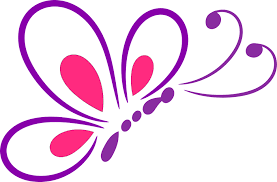 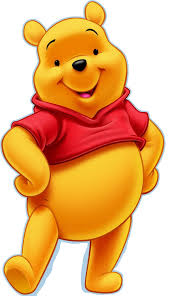 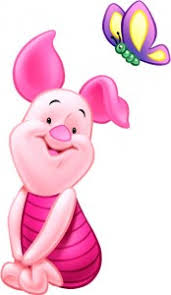 ИНФОРМАЦИЯ ЗА ГРУПАТА

В групата се обучават, възпитават и социализират 18 деца- 10 момчета и 8 момичета.. Групата е разновъзрастова.  Втора възрастова група (4-5г.) са 9 деца, трета възрастова група (5-6г.) отново са 9 деца С децата работят старши учител Даниела Димитрова, учител Емона Станковска и помощник-възпитател Весела Облачка.
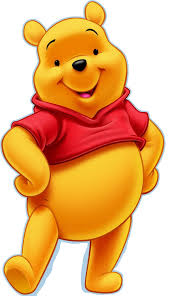 СЕДМИЧНО РАЗПРЕДЕЛЕНИЕ НА ПЕДАГОГИЧЕСКИТЕ СИТУАЦИИ
II ВЪЗРАСТОВА ГРУПА
СЕДМИЧНО РАЗПРЕДЕЛЕНИЕ НА ПЕДАГОГИЧЕСКИТЕ СИТУАЦИИ
III ВЪЗРАСТОВА ГРУПА
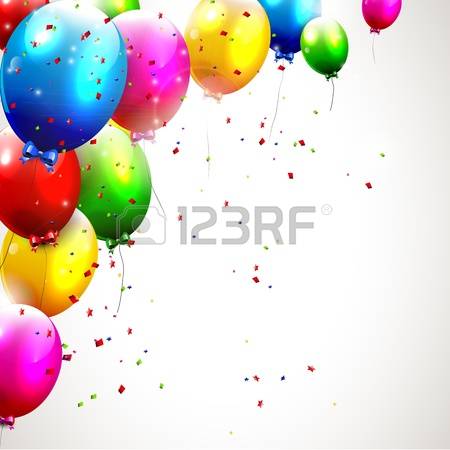 ЗЛАТНИТЕ ПРАВИЛА НА ГРУПА „МЕЧО“
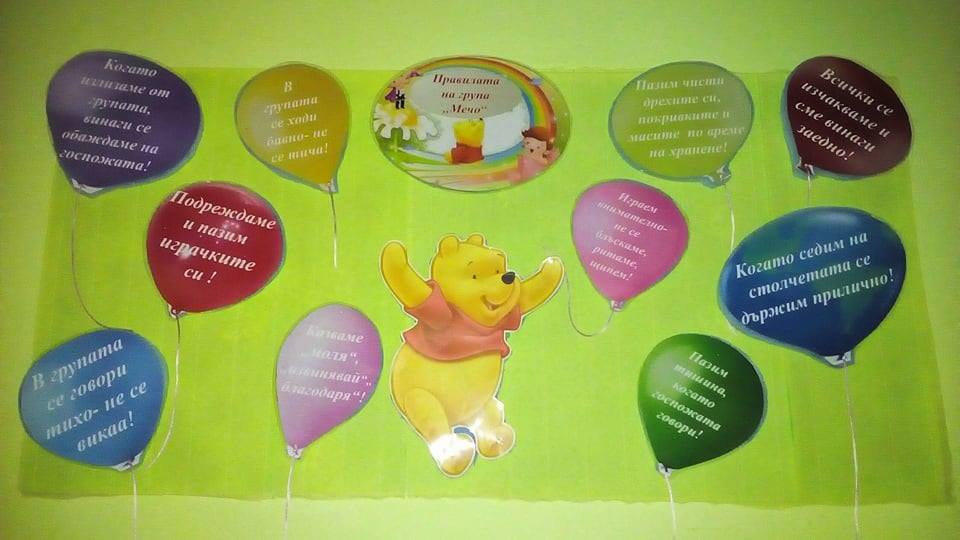 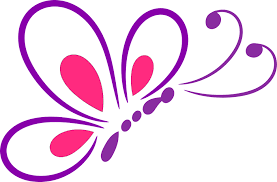 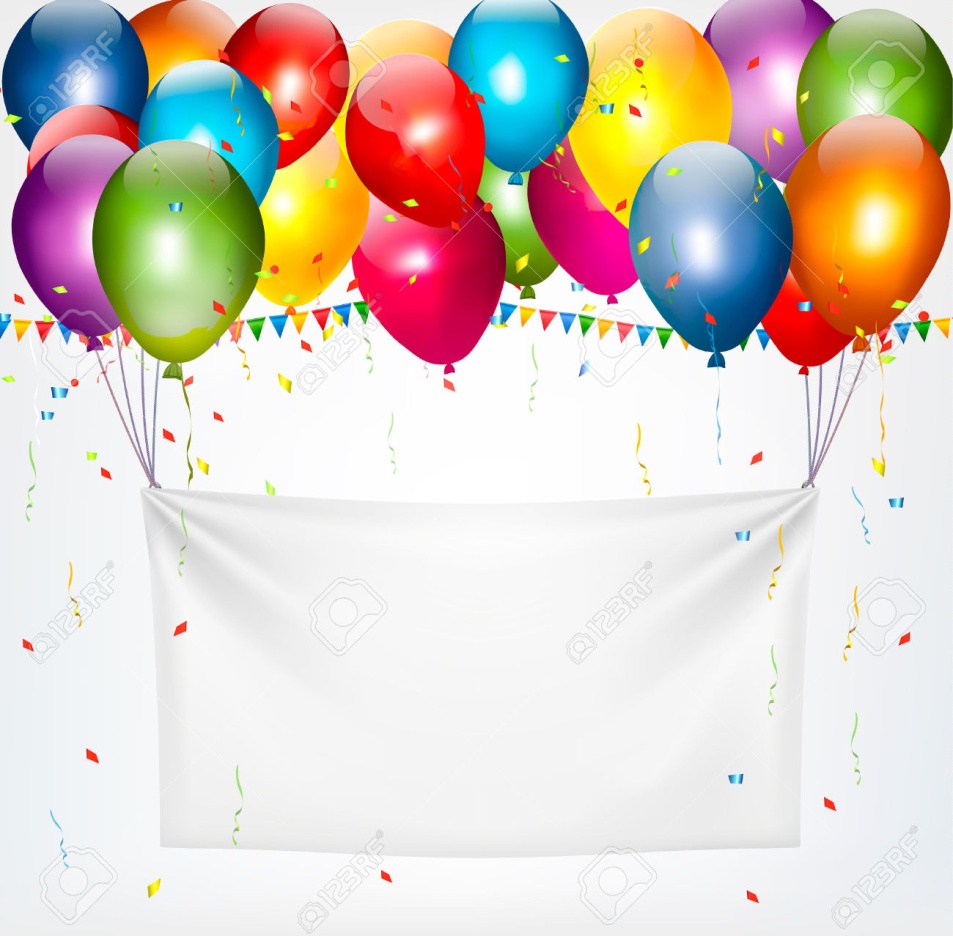 НАШИАТА ФИЛОСОФИЯ КАТО ПРЕПОДАВАТЕЛИ
ПРЕПОДАВАНЕТО Е ПРИЗВАНИЕ, МИСИЯ И ГОЛЧМА ОТГОВОРНОСТ. В ПРОЦЕСА НА ОБУЧЕНИЕ СЕ СТРЕМИН ДА РАЗВИВАМЕ ТВОРЧЕСКОТО МИСЛЕНЕ И ВЪОБРАЖЕНИЕ НА ВСЯКО ДЕТЕ. ОТЧИТАМЕ РОЛЯТА НА СЕМЕЙСТВОТО И СМЯТАМЕ, ЧЕ ТРЯБВА ЗАЕДНО ДА РАБОТИМ ВЪРХУ РАЗВИТИЕТО НА ИНДИВИДУАЛНИТЕ ПОТРЕБНОСТИ НА ВСЯКО ДЕТЕ. НИЕ ВЪЗПРИЕМАМЕ РОЛЯТА СИ НА УЧИТЕЛИ НЕ ТОЛКОВА КАТО ОБУЧЕНИЕ, АПО-СКОРО КАТО ВОДЕЩИ ПО ПЪТЯ НА ОБУЧЕНИТО.
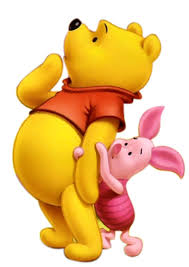 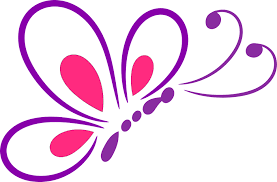 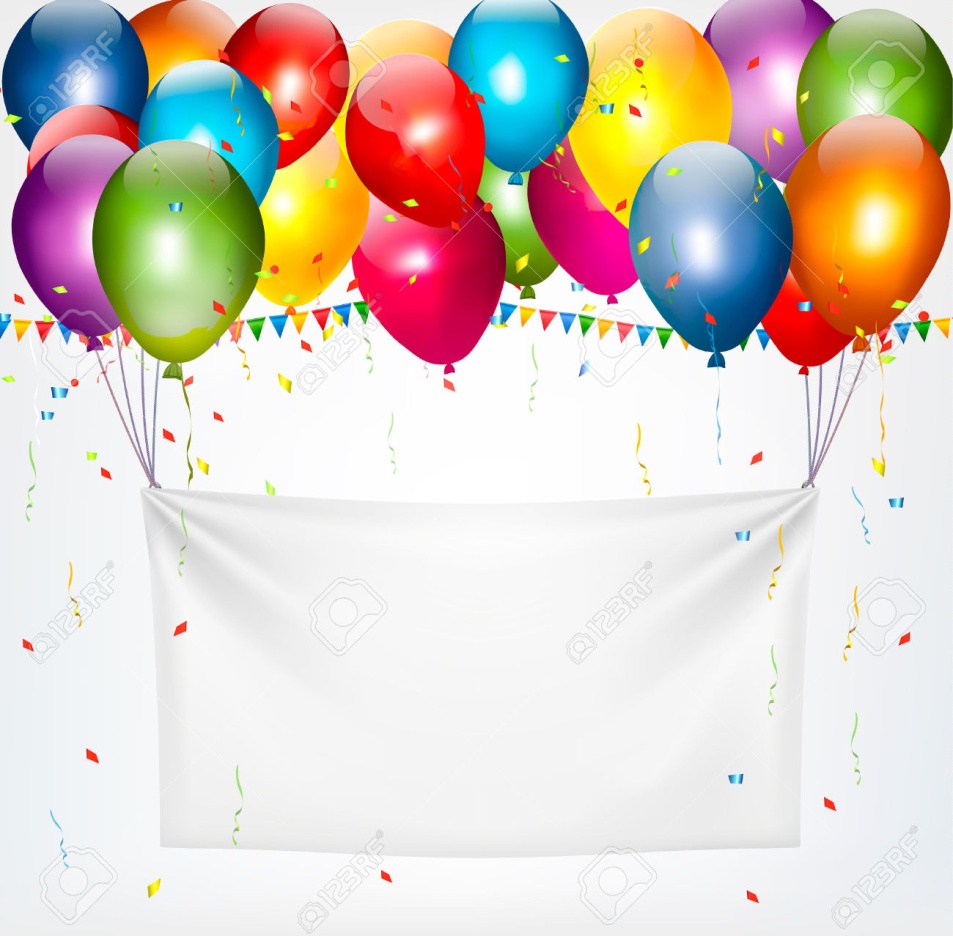 НАШЕТО МОТО
„АКО ДНЕС ПРЕПОДАВАМЕ ТАКА, КАКТО СМЕ ПРЕПОДАВАЛИ ВЧЕРА, НИЕ ОГРАБВАМЕ НАШИТЕ ДЕЦА ЗА УТРЕ“
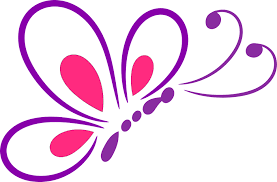 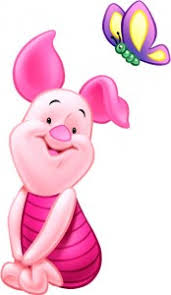 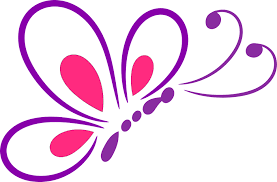 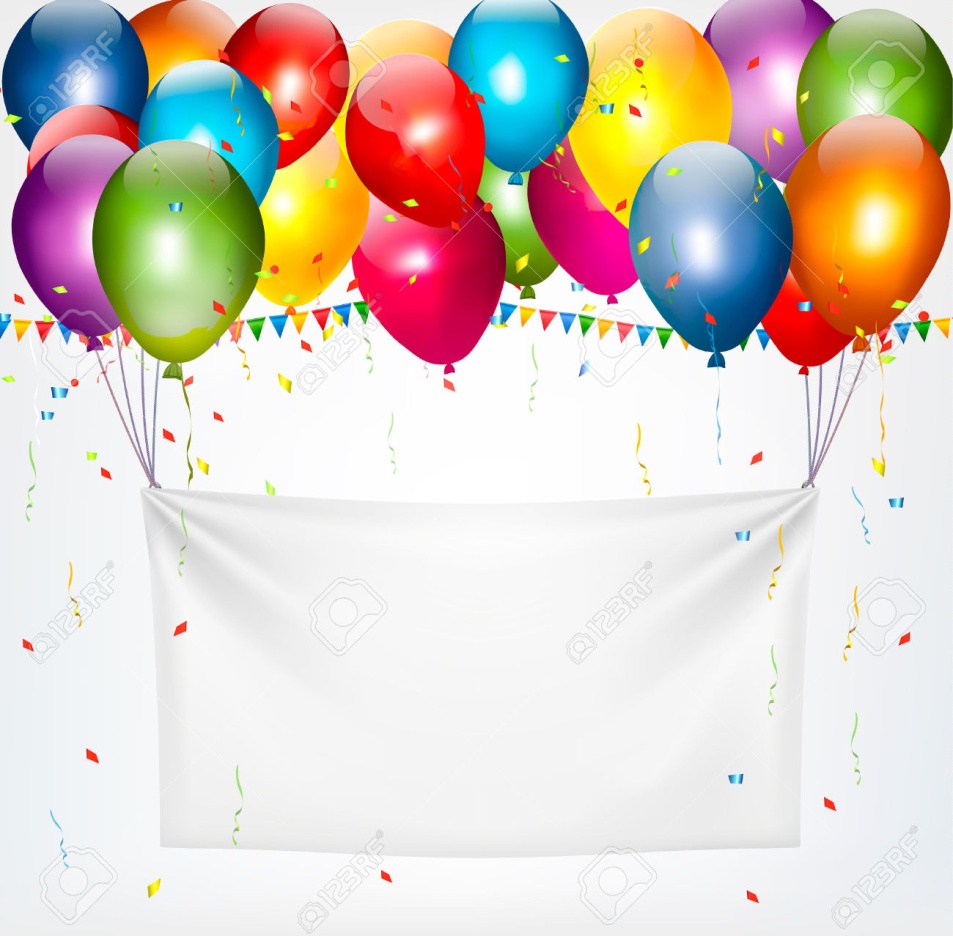 НАШАТА ЦЕЛ Е…
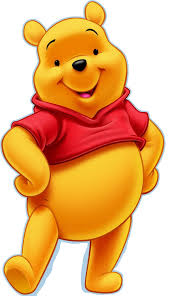 …СЪЗДАВАНЕ НА ВЪЗПИТАТЕЛНО-ОБРАЗОВАТЕЛЕН ПРОЦЕС, СЪОБРАЗЕН СЪС НОВОТО ВРЕМЕ И НОВИТЕ СТАНДАРТИ ЗА КАЧЕСТВЕНО ОБРАЗОВАНИЕ.
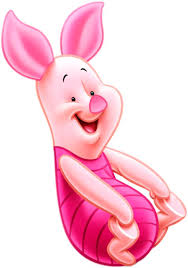 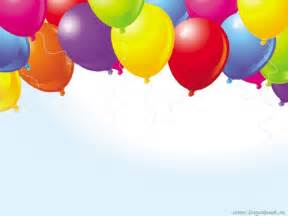 ОТКРИВАНЕ НА НОВААТА УЧЕБНА ГОДИНА
2017-2018
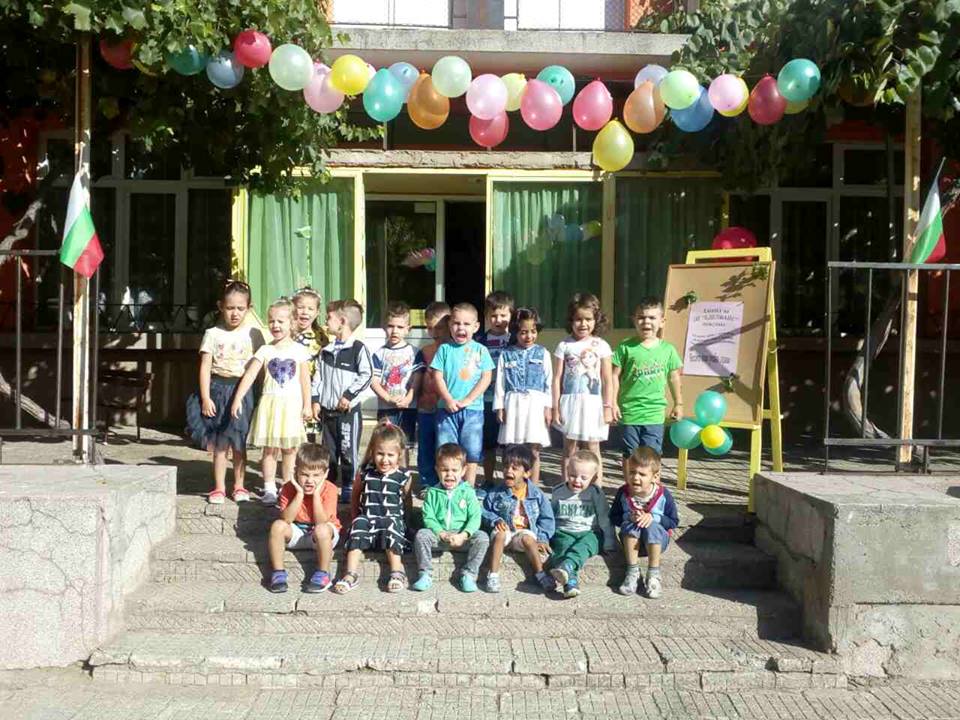 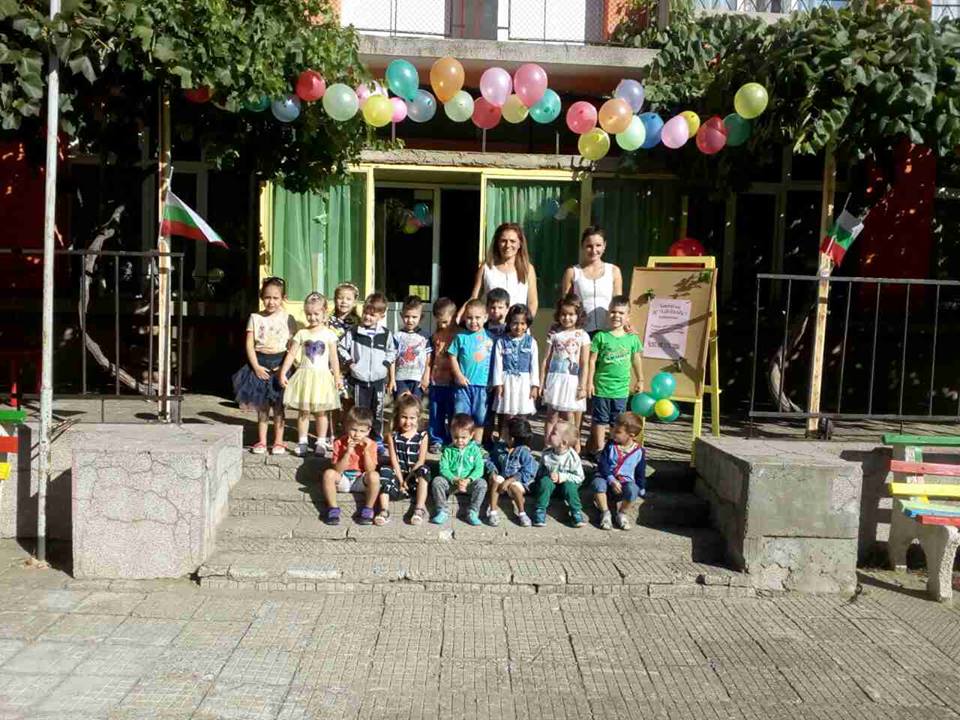 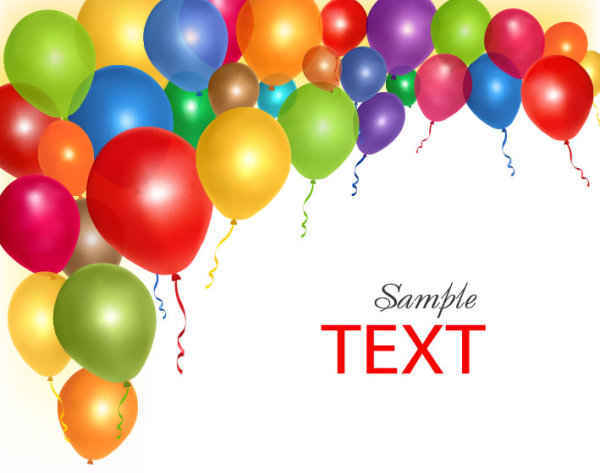 МАЛКИТЕ МЕЧЕТА ПРАЗНУВАТ И СЕ ВЕСЕЛЯТ
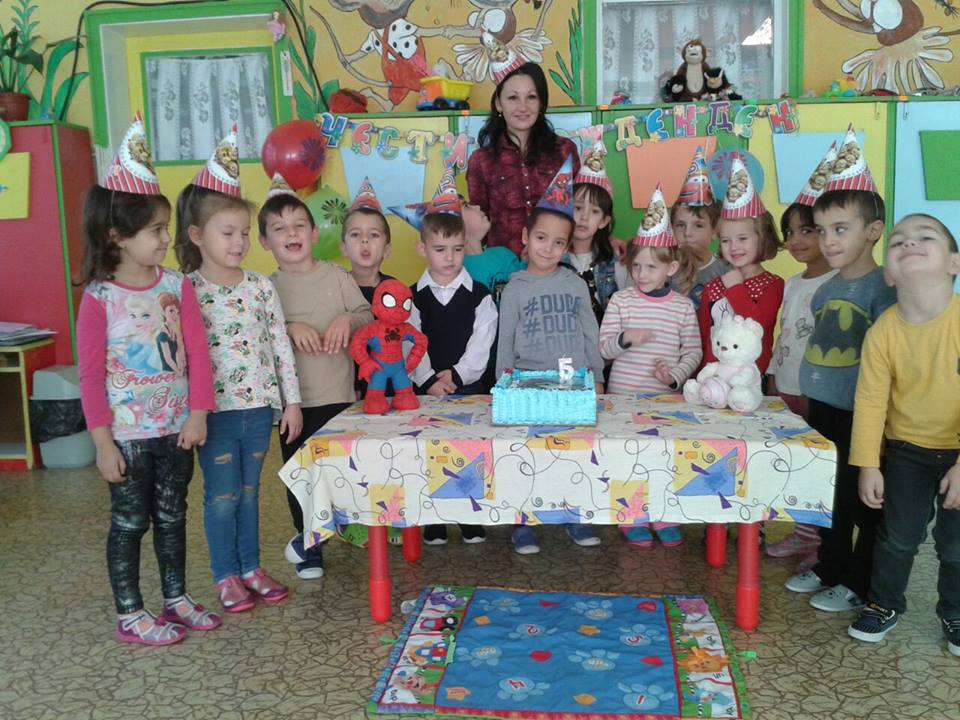 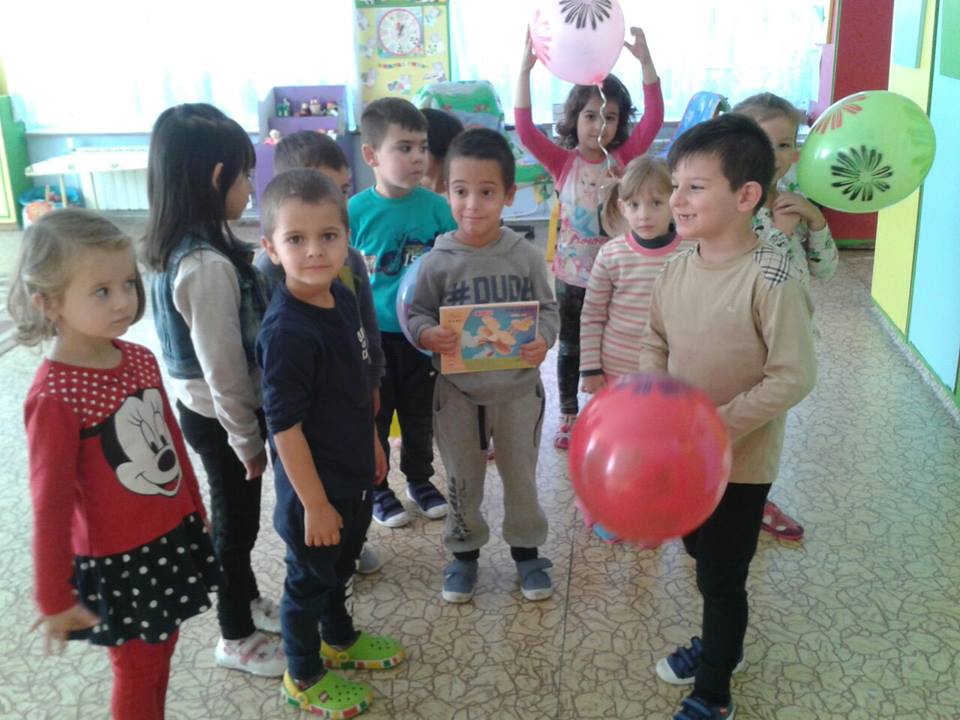 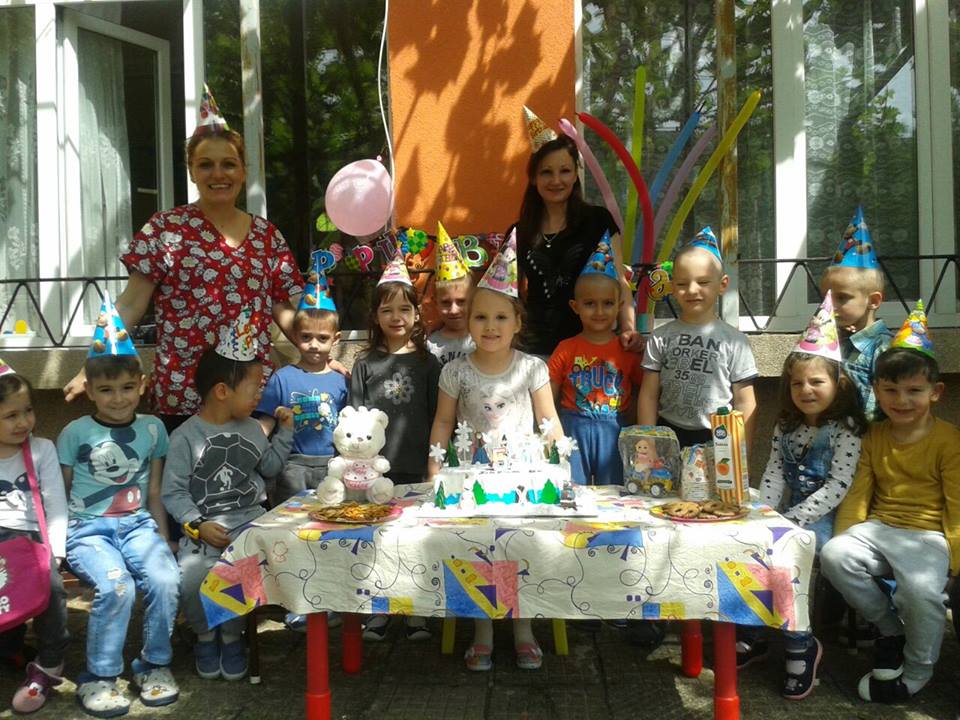 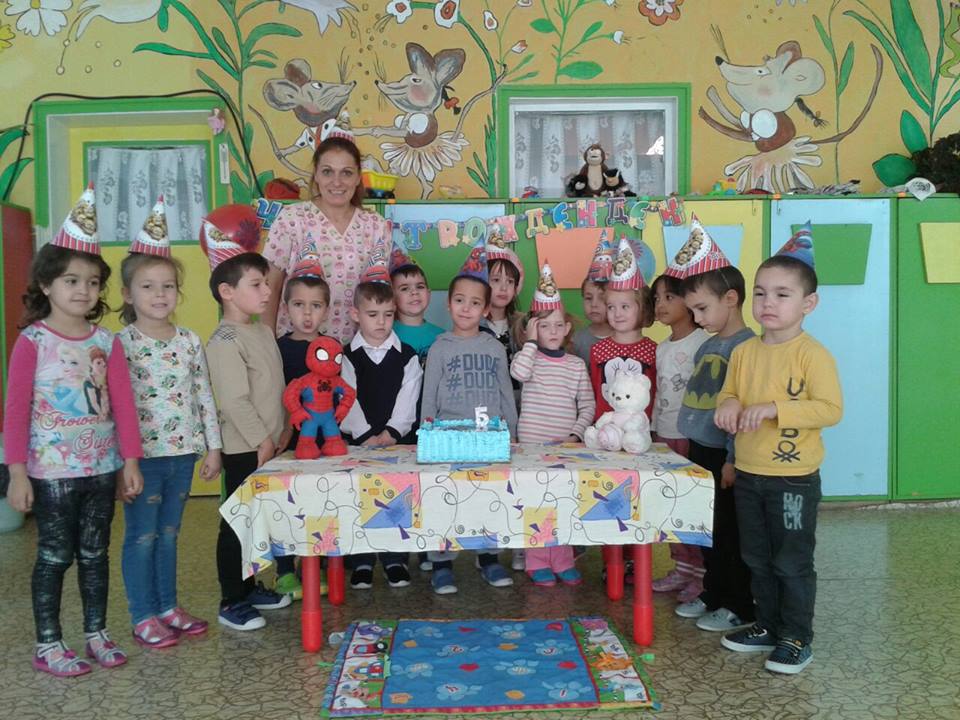 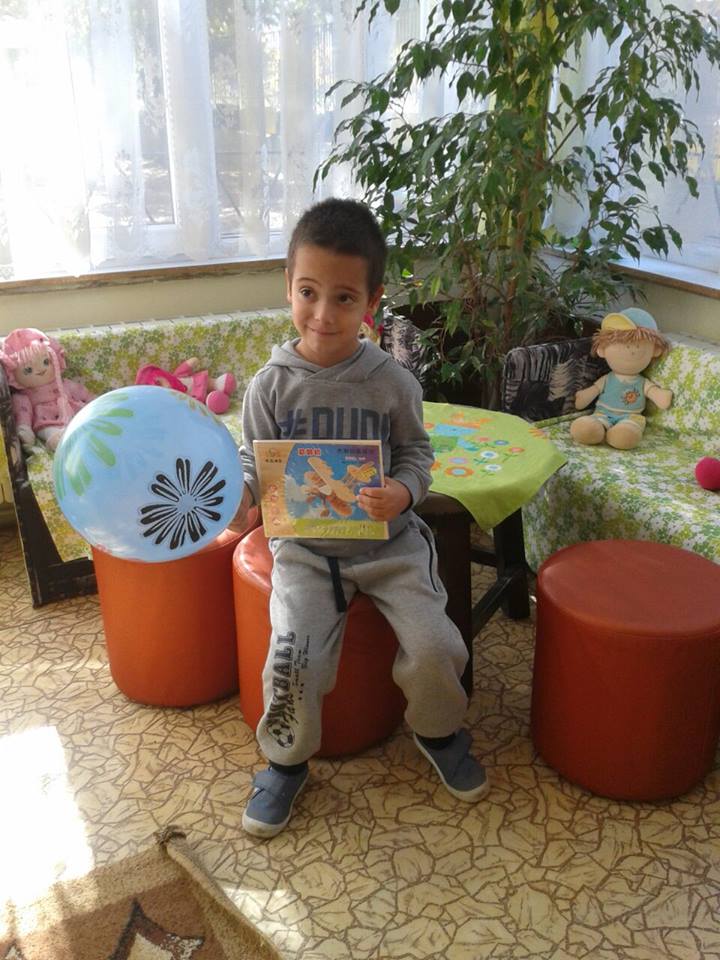 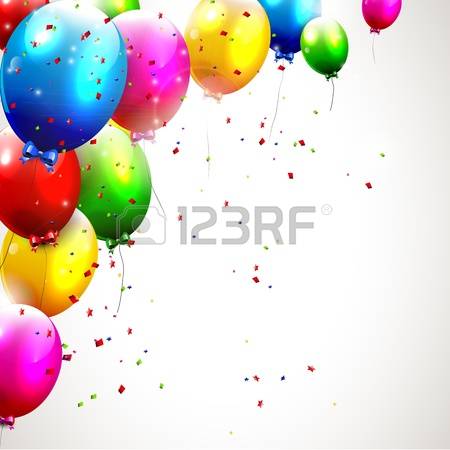 МАЛКИТЕ МЕЧЕТА ТВОРЯТ
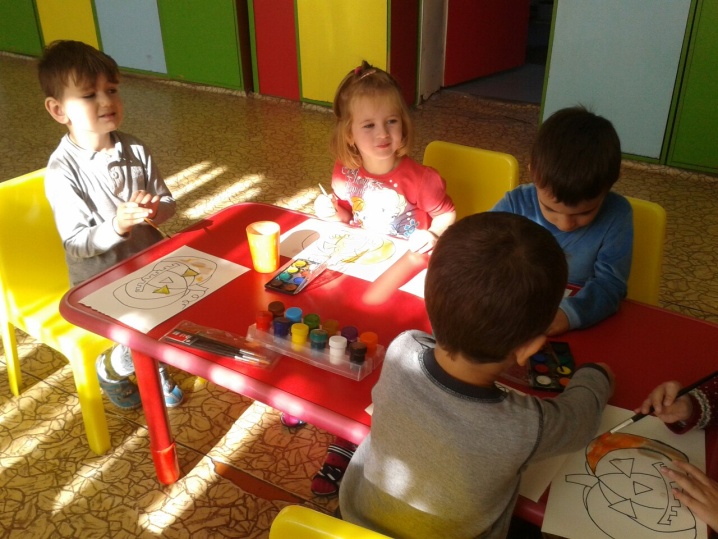 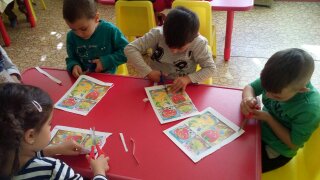 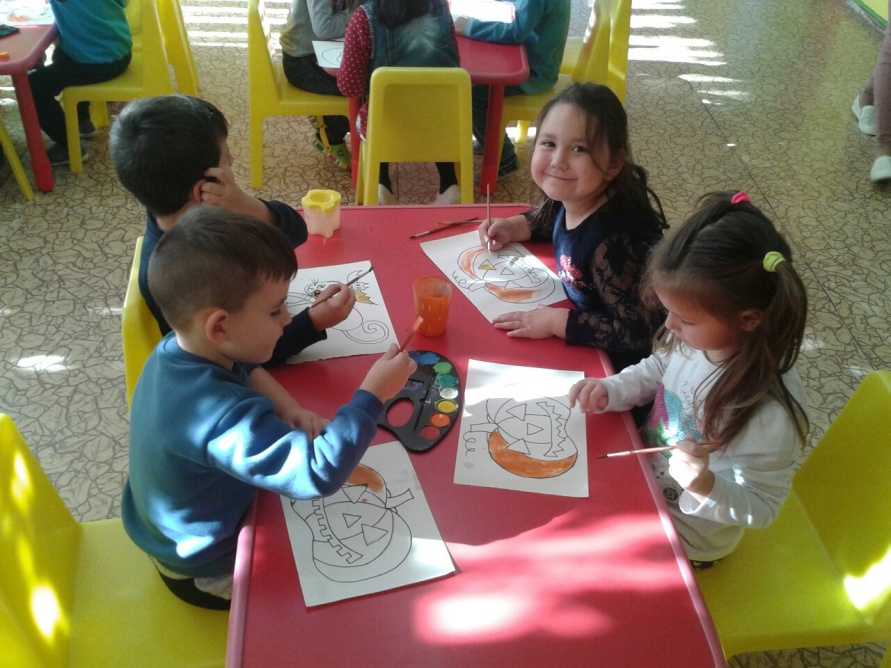 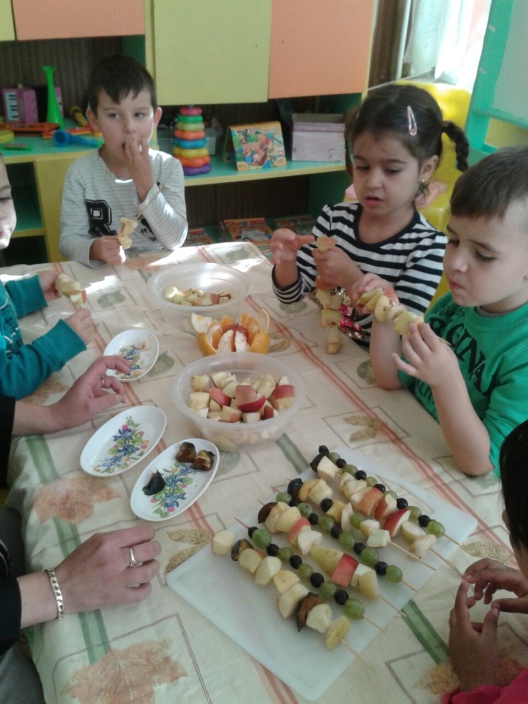 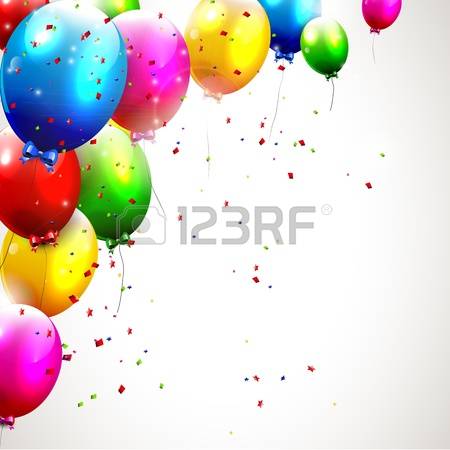 МАЛКИТЕ МЕЧЕТА ИГРАЯТ НА ОТКРИТО
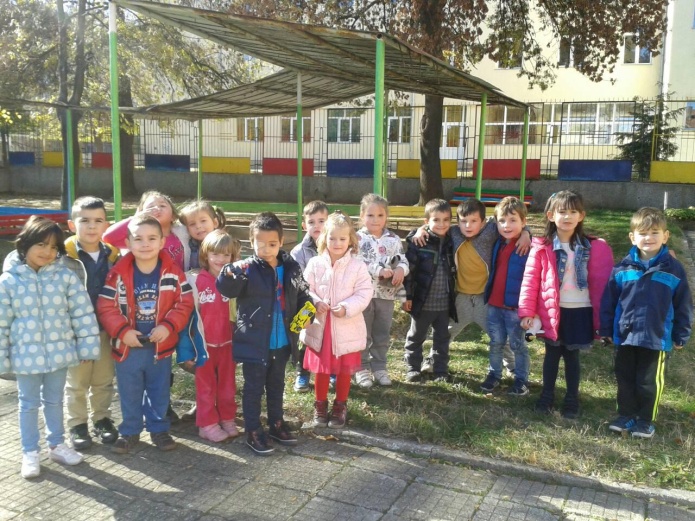 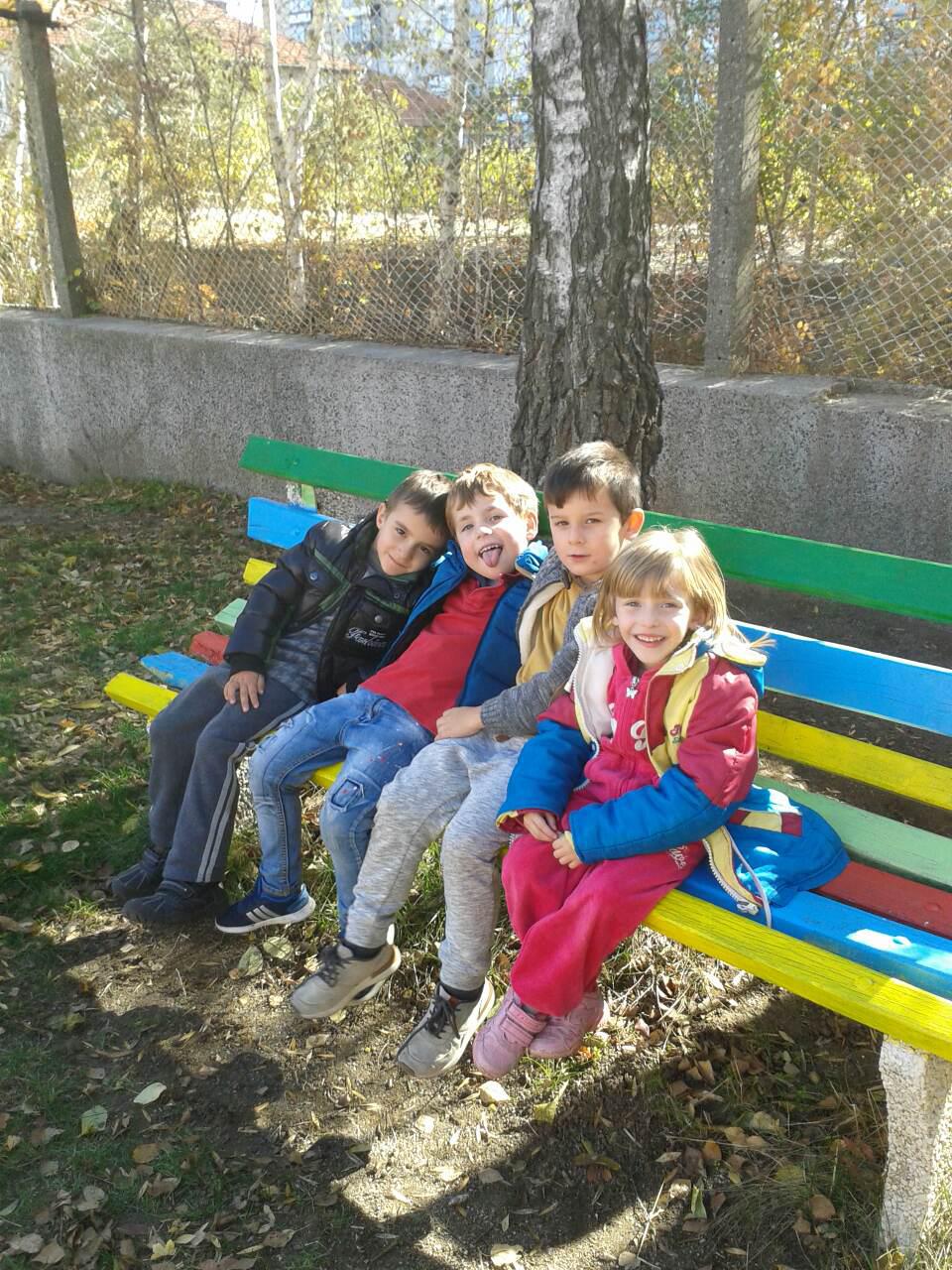 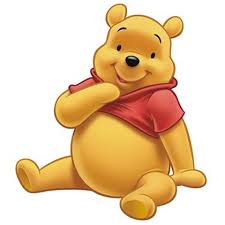 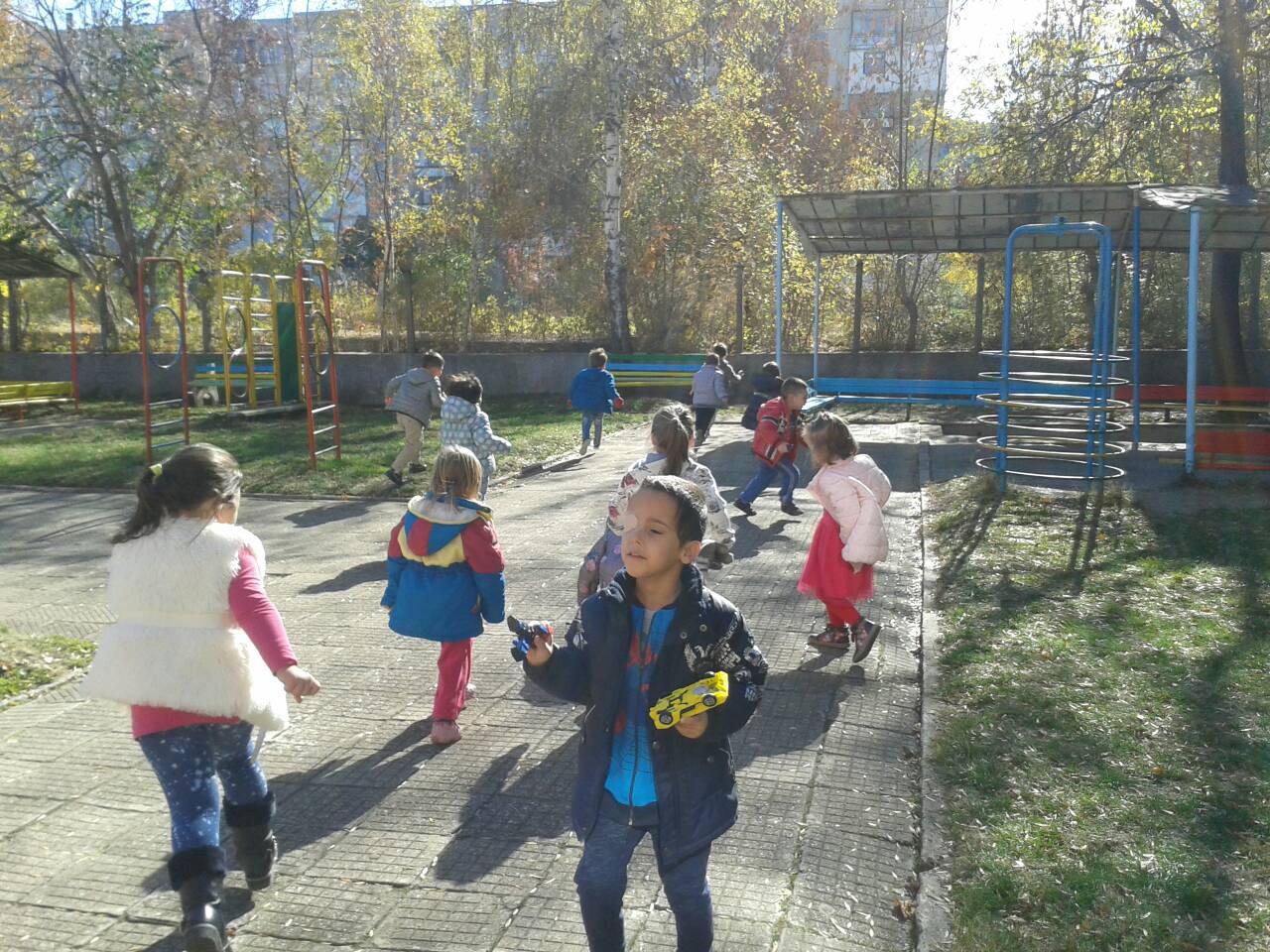 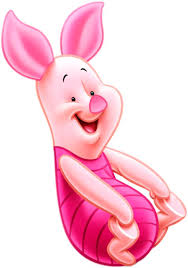